Topic #6: 
Science & Applications Overview

Cara Wilson
NOAA/NMFS/SWFSC Environmental Research Division
Topic #6: 
Science & Applications Overview

Cara Wilson
NOAA/NMFS/SWFSC Environmental Research Division
GEO-CAPE Science Questions
How do short-term coastal and open ocean processes interact with and influence larger scale physical, biogeochemical and ecosystem dynamics? 
How are variations in exchanges across the land-ocean interface related to changes within the watershed, and how do such exchanges influence coastal and open ocean biogeochemistry and ecosystem dynamics? 
How are the productivity and biodiversity of coastal ecosystems changing, and how do these changes relate to natural and anthropogenic forcing, including local to regional impacts of climate variability? 
How do airborne-derived fluxes from precipitation, fog and episodic events such as fires, dust storms & volcanoes affect the ecology and biogeochemistry of coastal and open ocean ecosystems? 
How do episodic hazards, contaminant loadings, and alterations of habitats impact the biology and ecology of the coastal zone?
“To meet all the needs of the ocean color research and operational community, a constellation of multiple sensor types in polar and geostationary orbits will be required.”

NRC Report on Assessing requirements for sustained ocean color research and operations, 2011
NOAA Application Requirements for GEO Ocean Color Measurements - 1
NOAA reps: Paul DiGiacomo, Rick Stumpf, Cara Wilson
[Speaker Notes: I don't think we are going to be able to sell it the way that NWS sells everything -- with specific numbers on improvements in forecast position and intensity of storms, providing the public with warning information x hours in advance. Putting numbers on fisheries can be counter productive.]
NOAA Application Requirements for GEO Ocean Color Measurements - 2
NOAA reps: Paul DiGiacomo, Rick Stumpf, Cara Wilson
NOAA Application Requirements for GEO Ocean Color Measurements - 3
NOAA reps: Paul DiGiacomo, Rick Stumpf, Cara Wilson
NOAA Application Requirements for GEO Ocean Color Measurements - 4
NOAA reps: Paul DiGiacomo, Rick Stumpf, Cara Wilson
NOAA Application Requirements for GEO Ocean Color Measurements - 5
NOAA reps: Paul DiGiacomo, Rick Stumpf, Cara Wilson
NAVY Application Requirements for GEO Ocean Color Measurements - 1
NAVY POC: Bob Arnone
NAVY Application Requirements for GEO Ocean Color Measurements - 2
NAVY POC: Bob Arnone
EPA Application Requirements for GEO Ocean Color Measurements
EPA rep: Blake Schaeffer
From http://isccp.giss.nasa.gov/climanal2.html
Generated from http://coastwatch.pfeg.noaa.gov/erddap

	8-day composite                   		 monthly composite
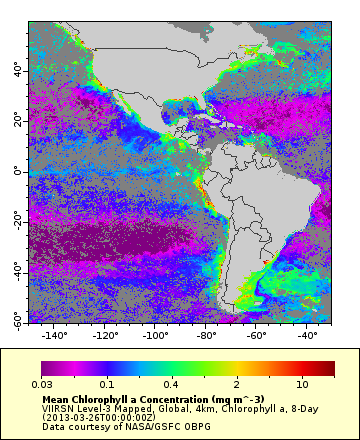 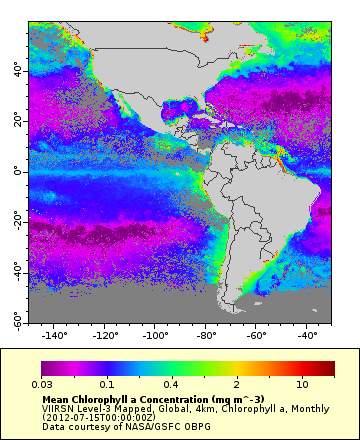 VIIRS
July 
2012
VIIRS
March 22-30
2013
Polar vs Geo
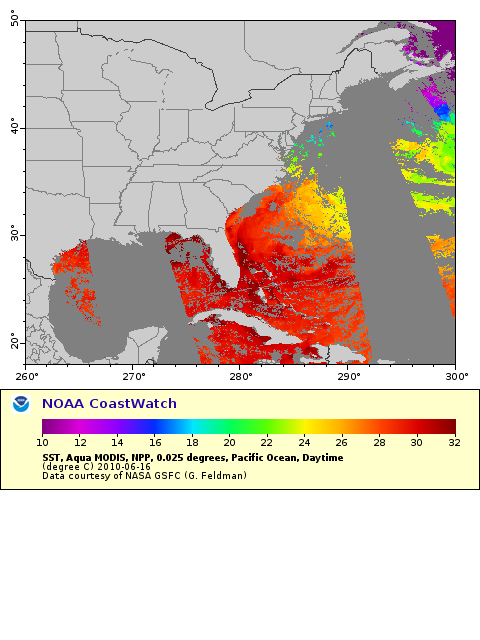 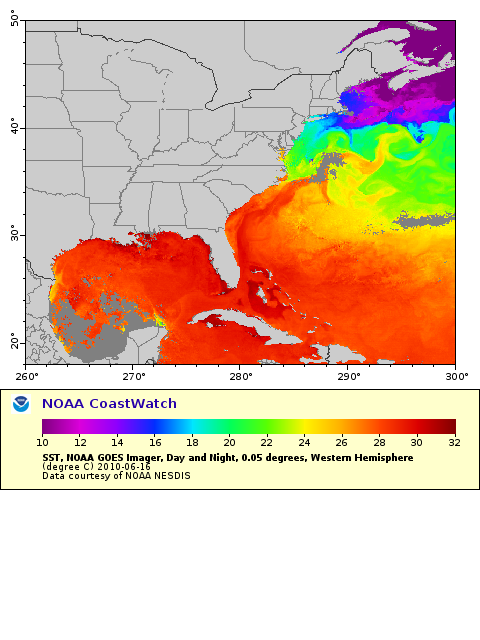 MODIS SST- 1 day              GOES SST- 1 day
Polar vs Geo
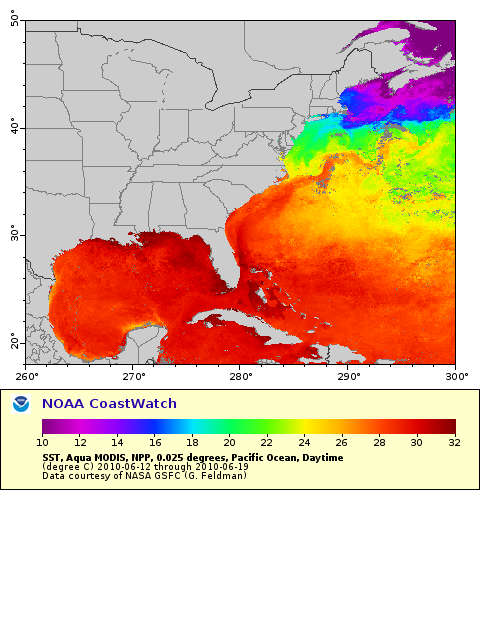 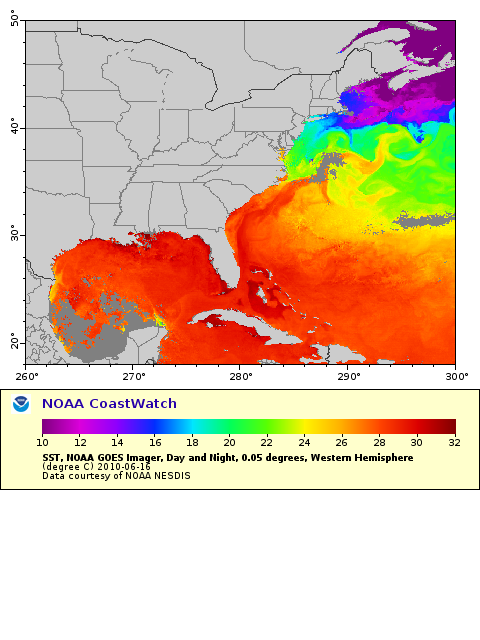 MODIS SST- 8 day              GOES SST- 1 day
GOCI NOAA-MSL12 Kd(490) (2012-07-29)
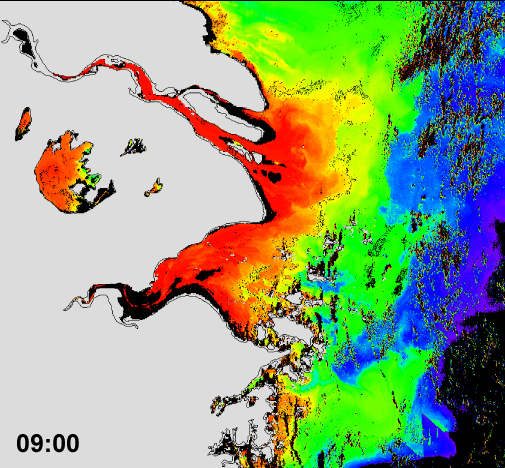 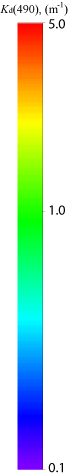 More details in poster by Wang et al., “Ocean diurnal variations measured by the Korean Geostationary Ocean Color Imager”
MEMORANDUM 
FOR: 	Gregory Withee, Assistant Adminstrator for NESDIS
FROM: 	William Hogarth, Assistant Adminstrator for NMFS 
DATE: 	April 20, 2006
SUBJECT: Advocacy for GOES-R in support of Operational Fisheries and 	  Ecosystems Management Requirements 
The purpose of this memo is to advocate the next generation of NOAA geostationary satellites (GOES-R), on behalf of NOAA Fisheries.  In particular, the Hyperspectral Environmental Suite with Coastal Waters Imaging capability (HES-CW), to be flown on GOES-R, will help NOAA Fisheries fulfill its responsibility to monitor the health of our ecosystems, including commercial fisheries and protected species, such as marine mammals.  NOAA Fisheries looks forward to the capabilities offered by GOES-R to provide accurate estimates of chlorophyll in U.S. coastal waters as a means to more accurately understand, monitor, and predict the health of our ecosystems. Chlorophyll is the only biological component of the marine ecosystem accessible to remote sensing, and as such provides a key metric for assessing the health and productivity of marine ecosystems on a global scale.  For example, satellite derived primary productivity is one of the key indicators used in the assessment of Large Marine Ecosystems (LME).  However, persistent cloudiness, on both coasts of the United States, can hamper the amount of usable data received from polar-orbiting satellites.  The increased temporal resolution of ocean color data from a geostationary platform will greatly alleviate this issue.  The increased spatial resolution from this sensor will allow us to characterize large estuaries and bays that are unresolved with current satellite data coverage.  The key impacts and benefits are highlighted in more detail in the attached one-pager.  
 In summary, the increased spatial and temporal resolution of data from the HES-CW on GOES-R will greatly improve our ability to characterize and monitor coastal regions for better management of ecosystems and fisheries.  This capability will greatly improve the use of satellite data in a wide variety of applications within NOAA Fisheries.  Maximizing the usage and potential of this new satellite data will require user-friendly methods of data access and delivery.  NOAA Fisheries is currently active in the GOES-R readiness process through participation in the GOES-R user conferences and the COAST working group.  In closing, it is encouraging to see NOAA expanding the capabilities of the geostationary environmental satellites beyond their traditional role of serving the needs of the weather service, an example of one-NOAA in action.
“The increased spatial resolution from this sensor will allow us to characterize large estuaries and bays that are unresolved with current satellite data coverage”
“The   Memo”
“the HES-CW will help NOAA Fisheries fulfill its responsibility to monitor the health of our ecosystems, including commercial fisheries and protected species, such as marine mammals”
“Maximizing the usage and potential of this new satellite data will require user-friendly methods of data access and delivery.”
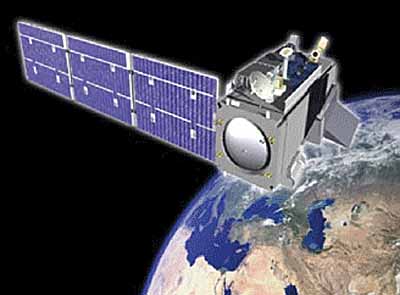 “Operational”
What does it mean?
relating to, or based on operations
ready for, or in a condition to undertake, a destined function 
				       - Merriam-Webster’s Dictionary
Strict definition is vague at best…
• In the R2O context “operational” is often interpreted as  “anything not research”.
Also rather ambiguous…
• In the world of (meteorological) satellite data, “operational” is often assumed to mean a near-real time (NRT) 24/7 application.
• For fisheries and marine resource managers, interannual and decadal timescales are often more relevant than NRT 24/7.
• It is likewise often assumed that “operational” means any quality of data will suffice – this is definitely not the case for ocean color data….
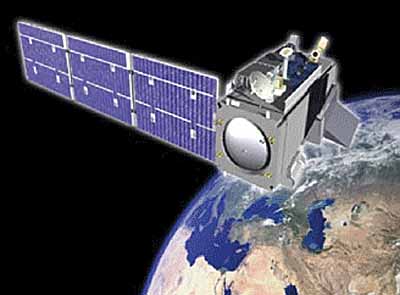 Reprints Available
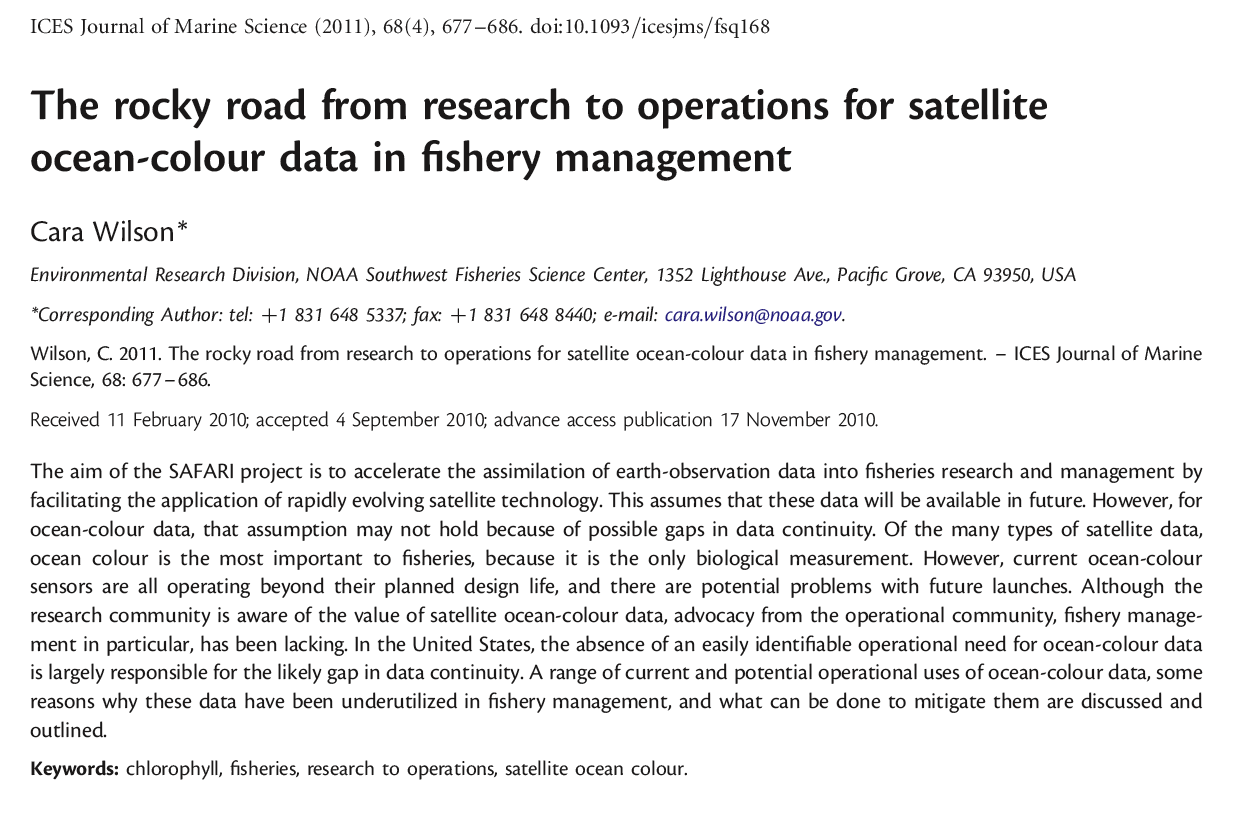 From earthobservatory.nasa.gov/GlobalMaps/view.php?d1=MODAL2_M_CLD_FR
From Michael Douglas, National Severe Laboratory/NOAA